Chapter 2
Economic Systems and the American Economy
Chapter 2 Section 1
Economic Systems
Three Basic Questions
Economic system: way in which a nation uses its resources to satisfy its people’s needs and wants

Three Questions
What goods and services should be produced?
How should they be produced?
Who will get the goods and how will they be distributed?
What should be produced?
We live in a world of scarcity and trade-offs.

If more of one item is produced, then less of another item can be produced.
How should it be produced?
A decision must be made as to how the combination of available inputs will get the job done for the lowest cost?
Who will get the goods and how will they be distributed?
After goods or services are produced, the type of economic system under which people live determines how the goods and services will be distributed among its members.
Types of Economic Systems
Economists have identified four types of economic systems:
Traditional System
Command System
Market/Capitalist System
Mixed System
These systems are theoretical representations of systems found throughout the world.
No “pure” systems exist- they are all mixed to some degree.
Traditional System
Traditional system: system in which economic decisions are based on customs and beliefs that have been handed down from generation to generation
Advantages:
You know what is expected of you.
Strong family and community ties.
Disadvantages:
Change is discouraged.
Methods of production are often inefficient.
Command System
Command economy: system in which the government controls the factors of production and makes all decisions about their use
Advantages:
Resources can be rerouted quickly
Disadvantages:
Lack of incentives to work hard or show inventiveness
Lack of consumer choice
Lack of freedom to choose your own career
Market/Capitalist System
Market economy: system in which individuals own the factors of production and make economic decisions through free interaction while looking out form their won and their families’ best interests
A market is not a place; rather, it is the voluntary exchange of goods and services.
Market: freely chosen activity between buyers and sellers of goods and services.
Market/Capitalist System
The flow of resources, goods and services, and money in a market system is circular.
Circular flow of economic activity: economic model that pictures income as flowing continuously between businesses and consumers
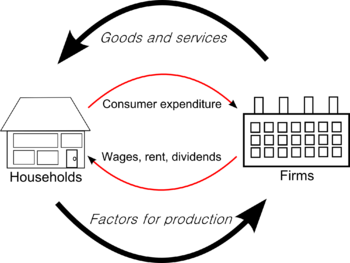 Market/Capitalist System
Advantages:
People have many freedoms
Freedom to choose a career
Freedom to spend or not spend their income
Freedom to own private property
Freedom to take risks and earn profits
Existence of competition provides consumers with an array of options from which to choose.
Efficient system in determining the cost of goods and services.
Disadvantages:
Concern about those who are too young, too old, or too sick to work
Types of Economic Systems
Mixed System
Mixed economy: system combining characteristics of more than one type of economy

Most countries in the world have a mixed economy in which private ownership of property and individual decision making are combined with government intervention and regulation.
Chapter 2 Section 2
Characteristics of the American Economy
Limited Role of Government
Adam Smith described an economic system called capitalism.
Pure capitalism has also been called a laissez-faire system.
Capitalism: economic system in which private individuals own the factors of production
Laissez-faire: economic system in which the government minimizes its interference with the economy
Freedom of Enterprise
Free enterprise system: economic system in which individuals own the factors of production and decide how to use them within legal limits; same as capitalism

There is no guarantee of success in the free enterprise system.

Governments place some restrictions on businesses to protect the individual.
Freedom of Choice
People can buy what they want.

Demand will determine what is produced.

Government sets safety standards.

Government regulates price in some industries.
Profit Incentive
When a person invests time, know-how, money, and other capital resources in a business, that investment is made with the idea of making a profit.
Profit: money left after all the costs of production- wages, rents, interest, and taxes- have been paid.
Profit incentive: desire to make money that motivates people to produce and sell goods and services.
The risk of failing is also a part of the free enterprise system.
Private Property
One of the most important characteristics of capitalism is the existence of private property.

Private property: whatever is owned by individuals rather than by government

Individuals control how the property is used.

Private property is protected by the United States Constitution.
Competion
In a free market system, the lure of profits encourages competition.

Competition: rivalry among producers or sellers of similar goods and services to win more business

Different people can produce similar products and services.
Competition
Competing businesses try to win customers with lower prices or better quality goods and services.

Businesses need to use resources efficiently to stay competitive. 

In the United States, most industries allow anyone to start a new business.
Chapter 2 Section 3
The Goals of the Nation
Goals of Free Enterprise
Economic Freedom
To allow individuals to make choices

Economic Efficiency
To use limited resources wisely

Economic Equity
To exhibit fairness- protected by laws
Goals of Free Enterprise
Economic Security
To provide protection for risks we cannot control

Economic Stability
To reach a stable economy

Economic growth
To grow and expand the economy
Rights and Responsibilties
People have the right to do what they want within the law.

People have to behave responsibly in order for the system to work.

People are responsible for understanding how government policies affect the economy and to cast their votes accordingly.